DNA-based Self-Assembly
We've discussed inorganic self-assembly in forms such as crystal growth

We've described how organic self-assembly produces things like nanotubes and Buckyballs

Today we'll introduce the ultimate self-assembly process, that based on DNA


Note that as a non-molecular biologist, in preparing this lecture I’ve consulted texts including:

	Molecular Biology of the Cell by Bruce Alberts et al.

	The World of the Cell by W.M. Becker, J.B. Reece & M.F. Poenie
	
	Biochemistry by D. Voet and J. Voet
	
Which I will credit in figures as:  “Alberts,” "World of the Cell" or "Voet & Voet"

(As always, uncredited figures are from the UVA Virtual Lab website)
A Hands-on Introduction to Nanoscience: WeCanFigureThisOut.org/NANO/Nano_home.htm
Let's start at the beginning
By early 1950's, scientists were hot on the trail of molecule that programmed cells:

   - Segments of molecule were ~ cylindrical in shape, 2 nm in diameter

   - X-ray diffraction (by Wilkins & Franklin of Kings College) indicated:

	Periodic structures along the cylinder with spacings of 0.34 nm and 3.4 nm

	Pattern of diffraction spots also suggested the presence of a spiral structure

   - When chemically disassembled, it yielded large quantities of four bases:

	Adenine (A), Cytosine (C), Guanine (G) and Thymine (T)

   - Proportions varied, but Erwin Chargaff (Columbia University) noted:

	Concentrations of A & T were always the same

		Concentrations of G & C were always the same
A Hands-on Introduction to Nanoscience: WeCanFigureThisOut.org/NANO/Nano_home.htm
Enter James Watson and Francis Crick of Cambridge University
From diffraction data, they developed model with a pair of sugar-phosphate polymer helices

They assumed information was encoded by location of bases

	But they'd been working on ways of fitting like pairs of bases inside the helices

		(Hadn't they paid any attention to Chargaff's papers!)

One morning, helped by lab mate Jerry Donohue, Watson noticed:

	Hydrogen bonding could cause A & T bases to pair, and G & C bases to pair =>

	Attachment points identically spaced & symmetrical => Interchangeable & flippable!






Figures:  https://WeCanFigureThisOut.org/VL/DNA_close_up.htm or DNA Lecture - Supporting Materials
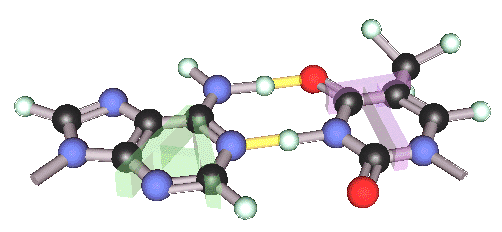 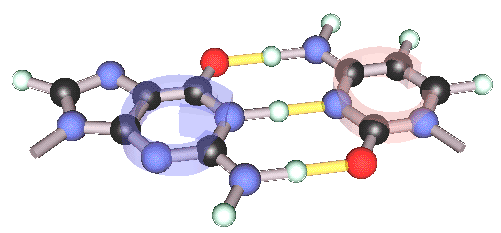 Then Watson and Crick . . .
Worked through morning to fit base pairs inside their double helix model

When done, they had found that:  	

	Helical diameter was right: 2 nm

	Diffraction spacing of 0.34 nm = 
		
	     Spacing between parallel base pairs

	Diffraction spacing of 3.4 nm = 

	     1 revolution = stack of 10 base pairs



Wrote up a short two page journal article describing their finding
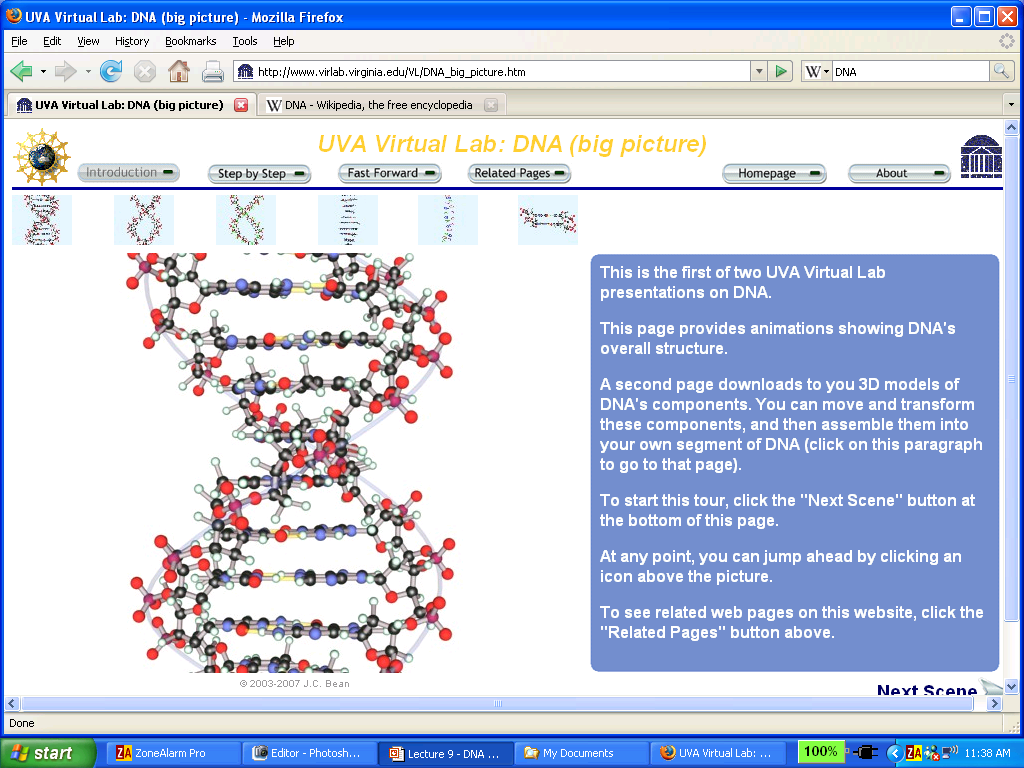 A Hands-on Introduction to Nanoscience: WeCanFigureThisOut.org/NANO/Nano_home.htm
"Deoxyribonucleic Acid"  What does it mean?
Most of the name refers to the make-up of the spiral backbone

One of the most basic sugars is called ribose:

				From class of "carbohydrates" 
		
				Named because once thought to consist						                of carbon structures surrounded by water

				True structure splits water's H and OH 

	(from Voet & Voet p.18)

2 - deoxyribose is a variant where the OH group in red is replaced by just H

Then, when phosphate group replaces OH at upper left, this yields DNA's backbone:
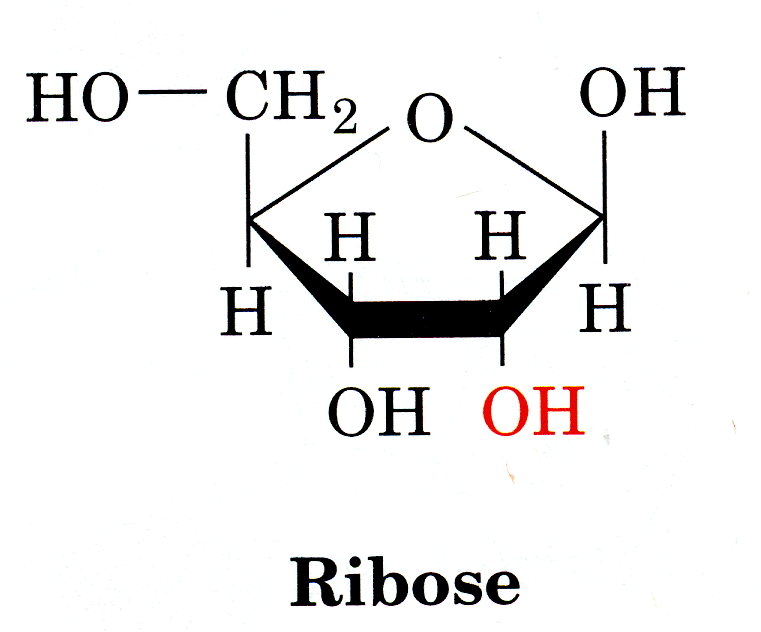 A Hands-on Introduction to Nanoscience: WeCanFigureThisOut.org/NANO/Nano_home.htm
DNA helical backbone of 2-Deoxyribose - Phosphate
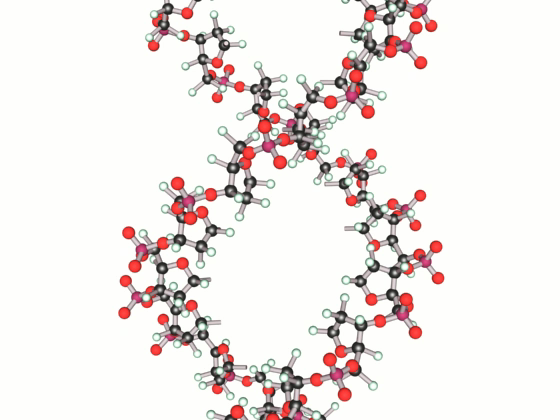 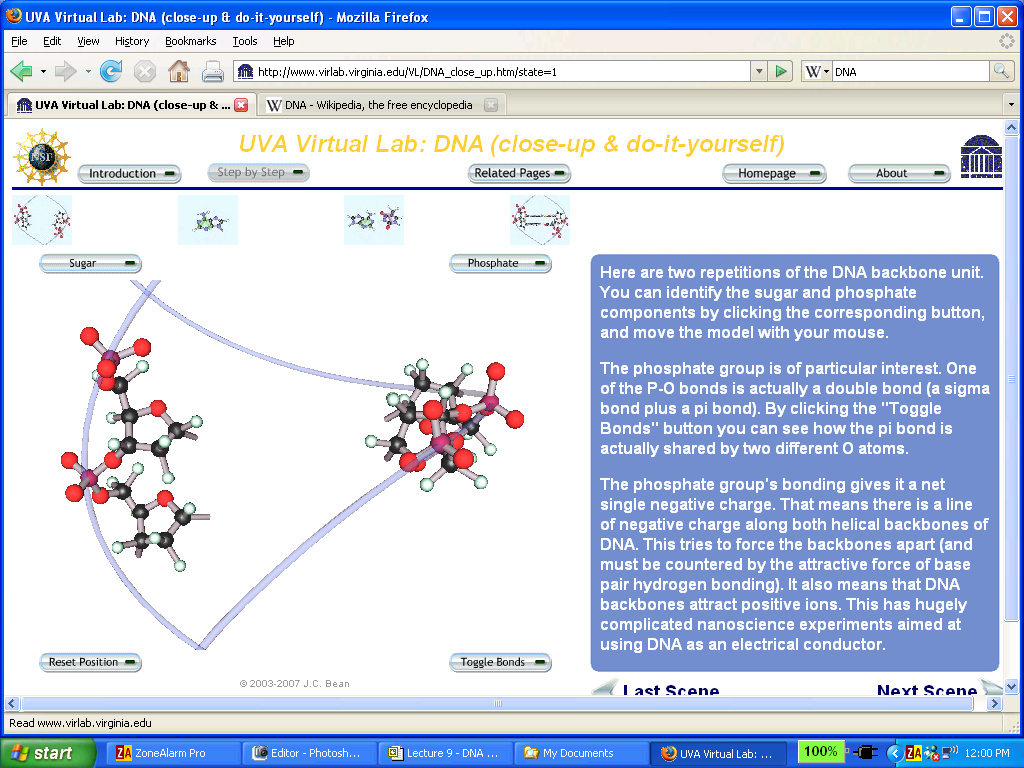 Phosphate
Ribose
Phosphate
Ribose
Figures:  https://WeCanFigureThisOut.org/VL/DNA_big_picture.htm
A Hands-on Introduction to Nanoscience: WeCanFigureThisOut.org/NANO/Nano_home.htm
C
O
O
C
C
O
O
O
O
An important feature of the phosphate:  It's charged!
P
P
As we learned in last lecture based on Lewis structure of phosphate group:
O
C
O
C
P
O
Unpaired
electron
"Withdraws" (steals) 
partner from elsewhere
A Hands-on Introduction to Nanoscience: WeCanFigureThisOut.org/NANO/Nano_home.htm
Balance of forces:
Negative charge on backbones tries to push DNA strands apart

Offset by hydrogen bonding between bases

RESULT:  DNA strands come apart easily - "denature"  (e.g. upon heating to 95 C)

Which turns out to be part of their job!
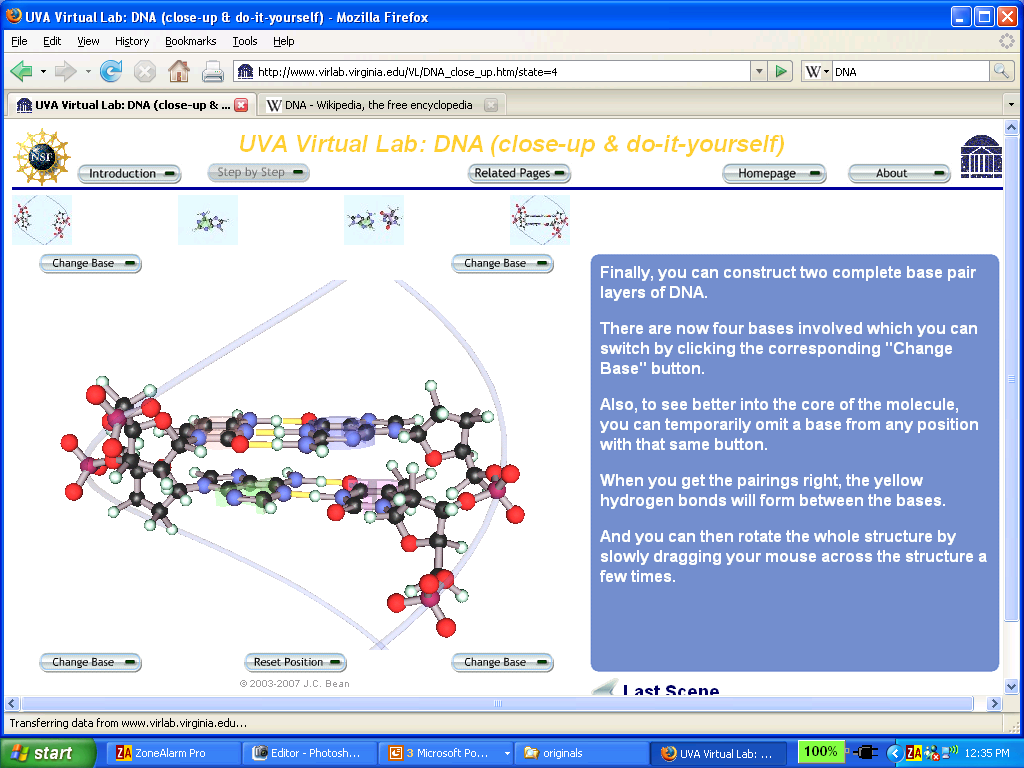 A Hands-on Introduction to Nanoscience: WeCanFigureThisOut.org/NANO/Nano_home.htm
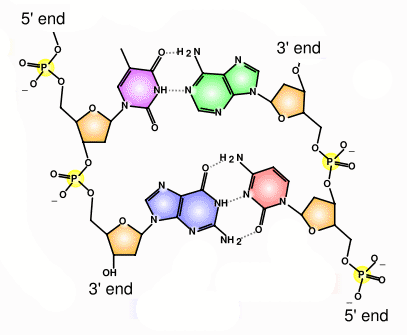 Terminology break:
Nucleotide

Complete building block of base, ribose and phosphate
Nucleoside

Base + ribose
Base 
A, C, G or T
(Modified from Wikipedia page on DNA)
A Hands-on Introduction to Nanoscience: WeCanFigureThisOut.org/NANO/Nano_home.htm
And what about the 3’ and 5’ end labels?
Goes back to Chemist's numbering of carbon sites on the 2-deoxyribose:
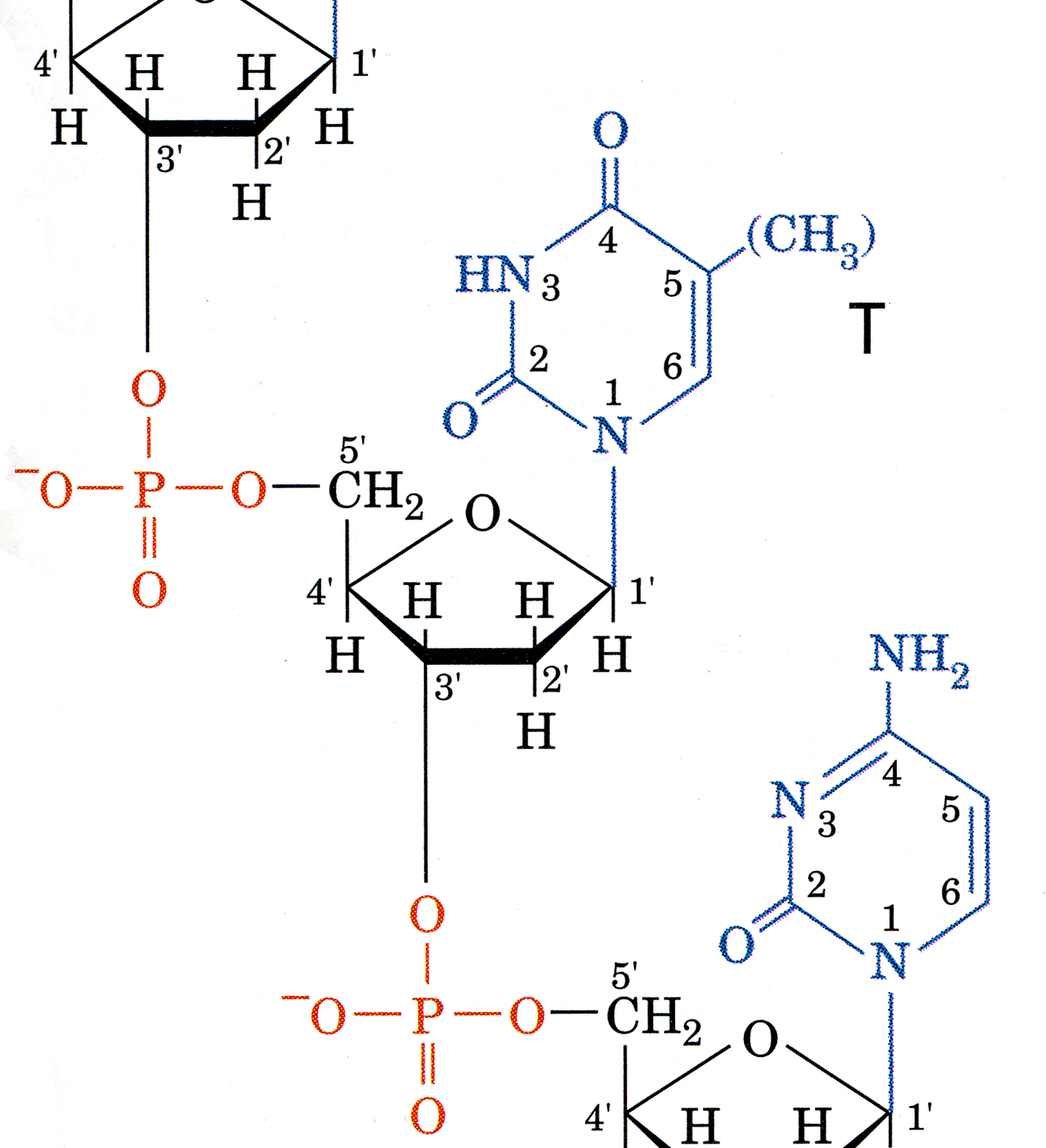 3
#5 Carbon 
(up helix connection)
5
5
DNA
3
#3 Carbon 
(down helix connection)
#2 Carbon 
(where sugar was "deoxy'ed")
(modified from Voet & Voet figure 28.1)
DNA is built up by adding new "nucleotide" units to 3’ ends of helices

Because the facilitating enzyme will ONLY bind itself to that end!
Information content of DNA?
At each helix attachment site, four alternatives:  CG, GC, AT, TA base pairing
Total number of base sites in DNA?  

	SV40 virus	5 x 103
	
	T2 virus		2 x 105
	
	Peas		5 x 109

	Fruit Fly		2 x 108

	Human 		3 x 109
	
	Trillium lily	1 x 1011

		





In human beings, 3 billion

	3 billion sites x 0.34 nm base spacing → Total length of human DNA = 1 meter
Total length of human DNA?

3.2 billion sites x 0.34 nm base spacing → 

Total length of human DNA = 1.1 meter
A Hands-on Introduction to Nanoscience: WeCanFigureThisOut.org/NANO/Nano_home.htm
Divided between 23 chromosome pairs in humans:
Schematic:				Electron Micrograph:
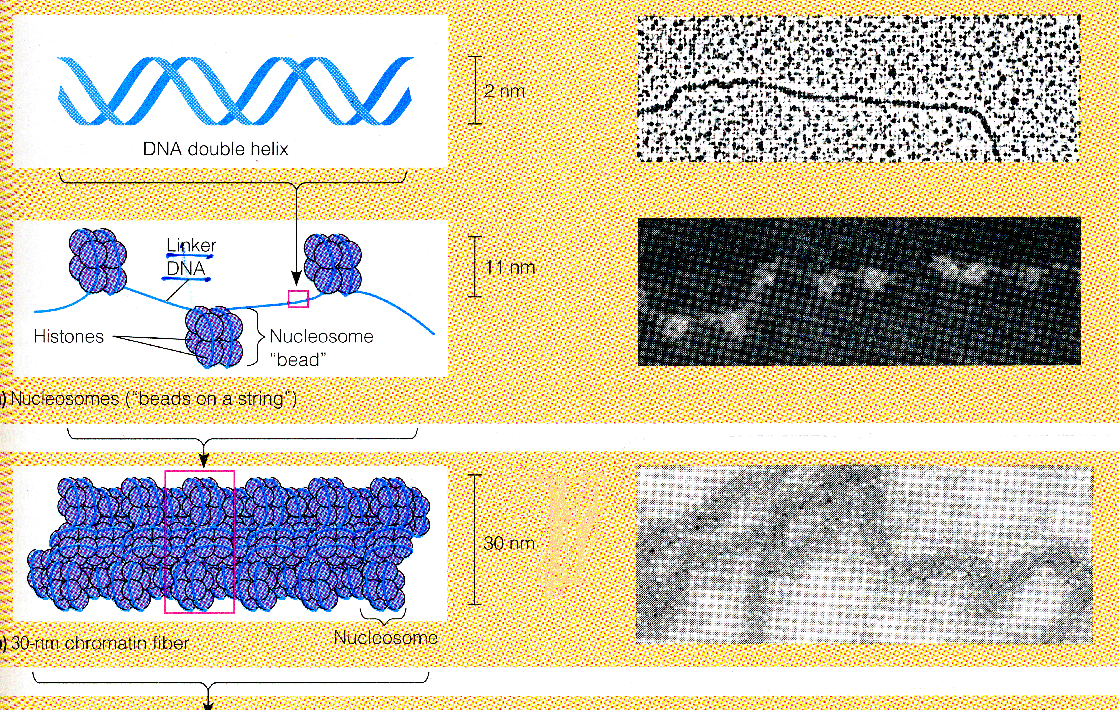 Take DNA double helix strands





Wrap around Histone beads . . .





Coil necklace of beads into chains . . .
(from World of the Cell figure 14.8)
A Hands-on Introduction to Nanoscience: WeCanFigureThisOut.org/NANO/Nano_home.htm
Schematic:				Electron Micrograph:
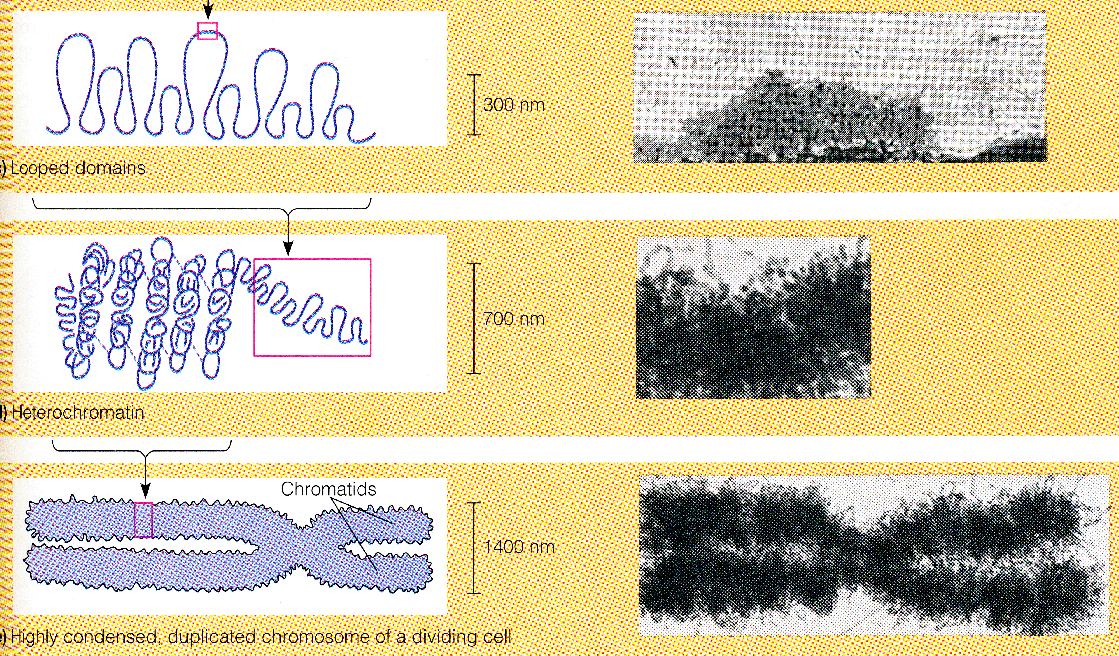 Loop those chains . . .




And then coil them . . .





To form commonly depicted form of Chromosomes:
(from World of the Cell figure 14.8)
A Hands-on Introduction to Nanoscience: WeCanFigureThisOut.org/NANO/Nano_home.htm
Or as an animation:
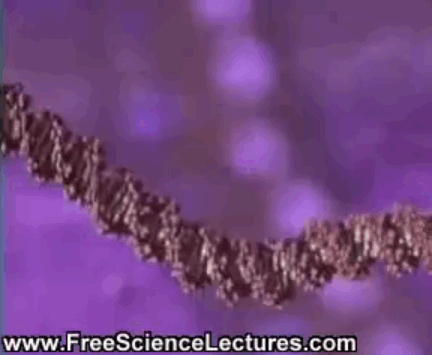 From: www.youtube.com/watch?v=5UoKYGKxxMI&feature=related

(or for cached version of 1st part see supporting webpage: DNA Self-Assembly - Supporting Materials – DNA_packing_and_replication)
A Hands-on Introduction to Nanoscience: WeCanFigureThisOut.org/NANO/Nano_home.htm
But an important point of clarification!
Most of the time chromosomes are NOT in final highly organized “H” like structure!

The final “H” shaped structure adopted only during cell division (mitosis)!!

	When tight organization is required for division of DNA between daughter cells 


Chromosomes spend most of their time in the form of simpler long threads 

	The non-cell-dividing state is called “interphase”

This normal strung out form makes DNA strand separation much easier

	As required in the DNA replication process described below!
A Hands-on Introduction to Nanoscience: WeCanFigureThisOut.org/NANO/Nano_home.htm
(From Wikipedia: “Chromosomes”)
In human beings:

	23 pairs of chromosomes:
	
	Each set containing net ~ 1 meter of DNA

	3 billion base pair long DNA strand:

	Very different organization between animals: 

	Cat DNA is separated into 38 chromosome pairs!


Fine, but what is a “Gene” ?

	Concept goes back to late 1800’s

		LONG before knowledge of DNA!
	
	= That “thing” that programs one “inherited trait”


To establish precise Gene to DNA link, first need to know more about what DNA DOES!
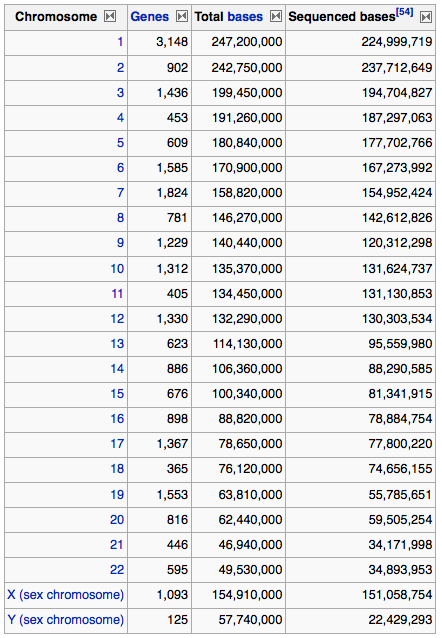 DNA Self-Assembly Task #1: Replication
Replicate so that copies of DNA can go into nucleus of every cell:

	Helicase = enzyme (catalyst) that splits apart DNA strands

	SSB = single strand binding proteins that stabilize strands once separated
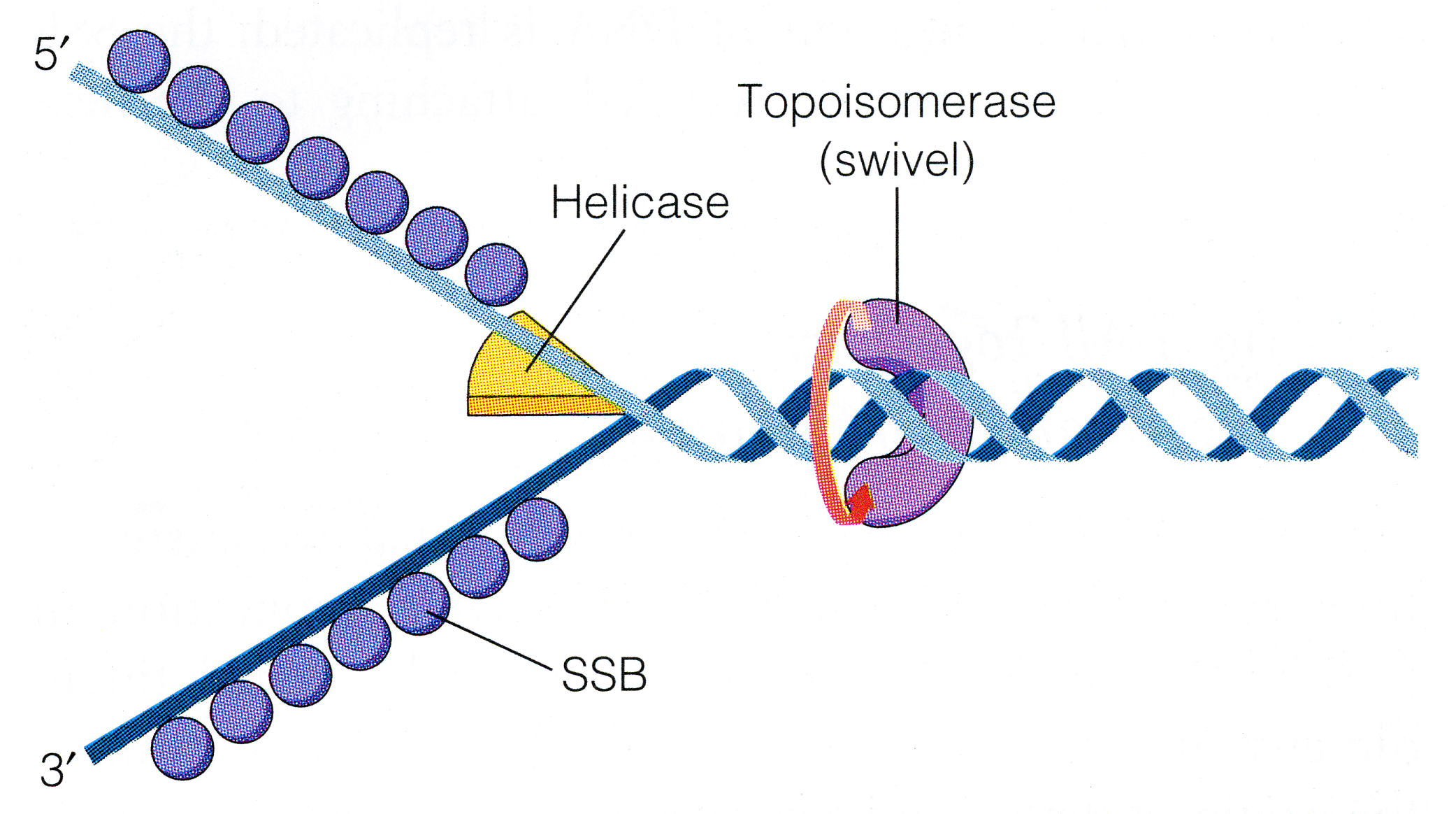 (from World of the Cell
figure 15.10)
But my favorite is Topoisomerase:

	To separate strands (like those a of rope) one MUST untwist the strands
A Hands-on Introduction to Nanoscience: WeCanFigureThisOut.org/NANO/Nano_home.htm
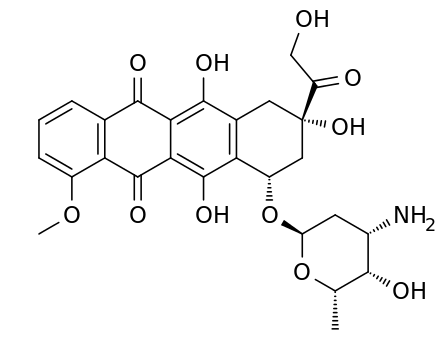 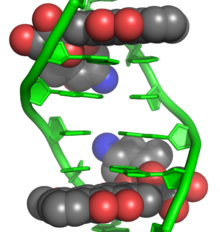 Topoisomerase does this by cutting, then reconnecting, one DNA strand:
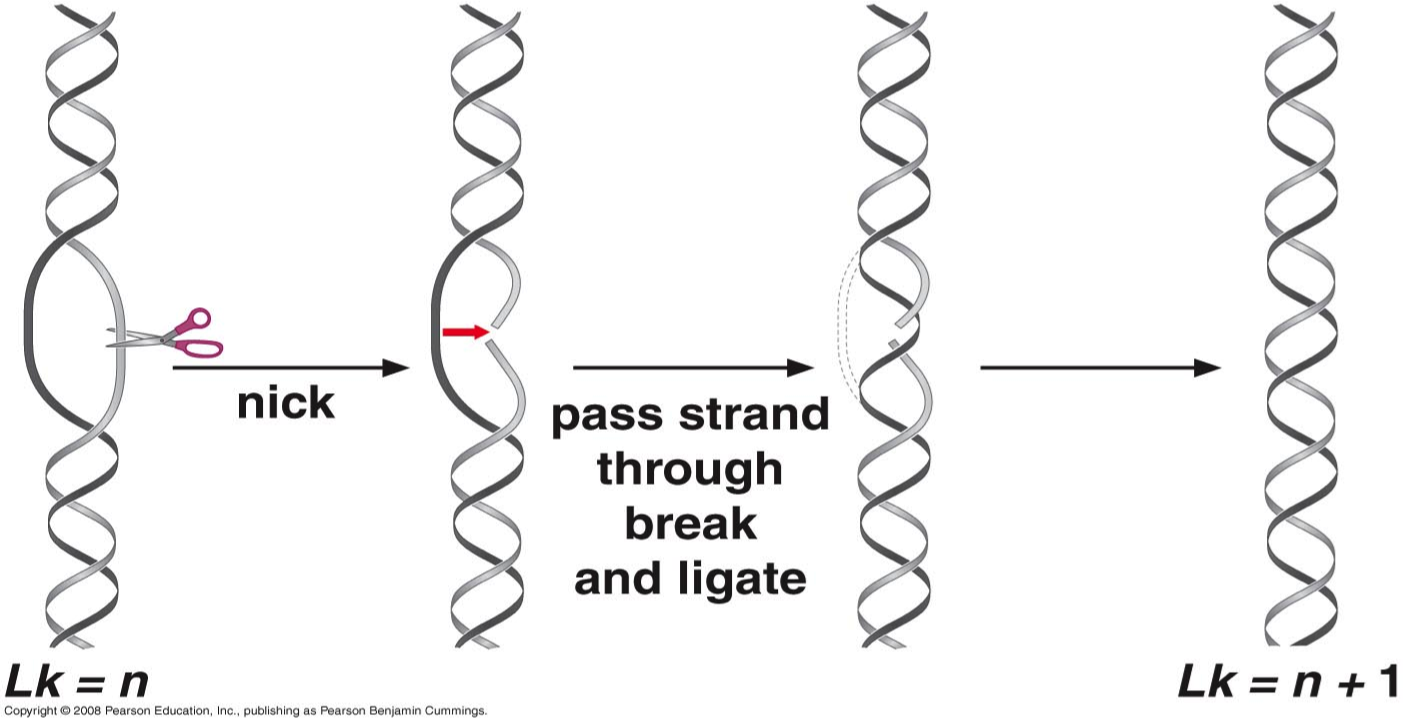 DIGRESSION: The chemical doxorubicin can block the DNA's reconnection:
Leading to doxorbicin's use in chemotherapy to stop cancer cell reproduction

	Which would be fantastic if it didn't kill off healthy cells the same way!
Top figure: https://www.studyblue.com/notes/note/n/the-structure-of-dna-and-rna-lecture-1/deck/13577968
Bottom figures: https://en.m.wikipedia.org/wiki/Doxorubicin
Once separated, complementary strands can be assembled
New strand has complementary bases: G's opposite old strand's C's, A's opposite T's  . . . 

However, new strands MUST grow by adding nucleotide units to their 3’ ends 

One of the new strands MUST end up facing wrong way:
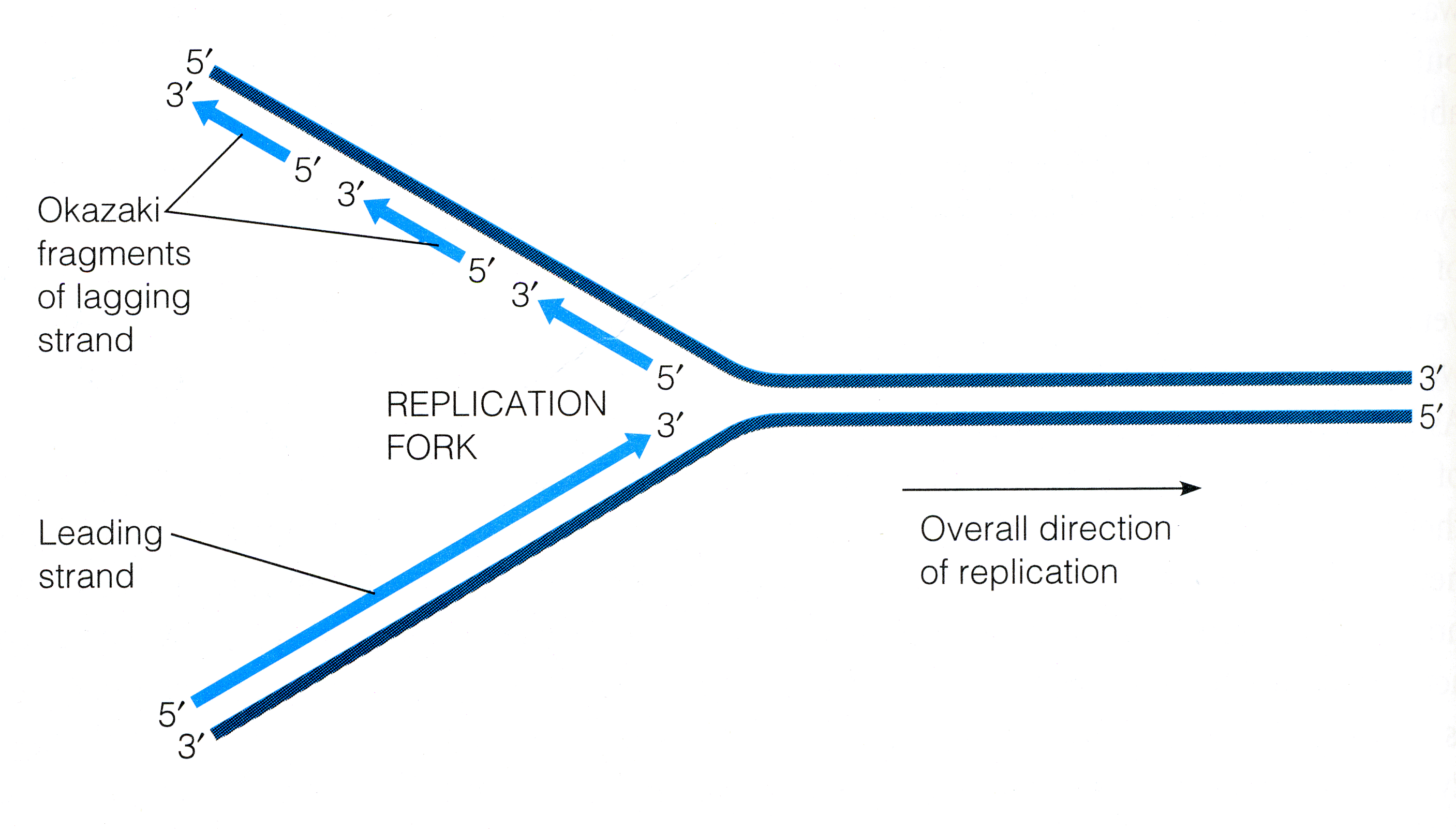 (from World of the Cell
figure 15.8)
BOTTOM:  No problem, new complementary strand steadily adds nucleotides to 3’ end

TOP: Problem, want new complementary strand to grow on its 5’ end (which nature won’t do)
A Hands-on Introduction to Nanoscience: WeCanFigureThisOut.org/NANO/Nano_home.htm
Looking more closely:
DNA double strand to be replicated (bases matched: red <=> green, blue <=> yellow):
3’

5’
5’

3’
Synthesis of complementary strands, via addition of nucleotides on their 3’ ends:
Complementary DNA at top, must grow as sequence of wrong-way “Okizaki” segments:
Where, instead, complementary DNA at bottom can grow continuously
A Hands-on Introduction to Nanoscience: WeCanFigureThisOut.org/NANO/Nano_home.htm
Yielding final more complex procedure:
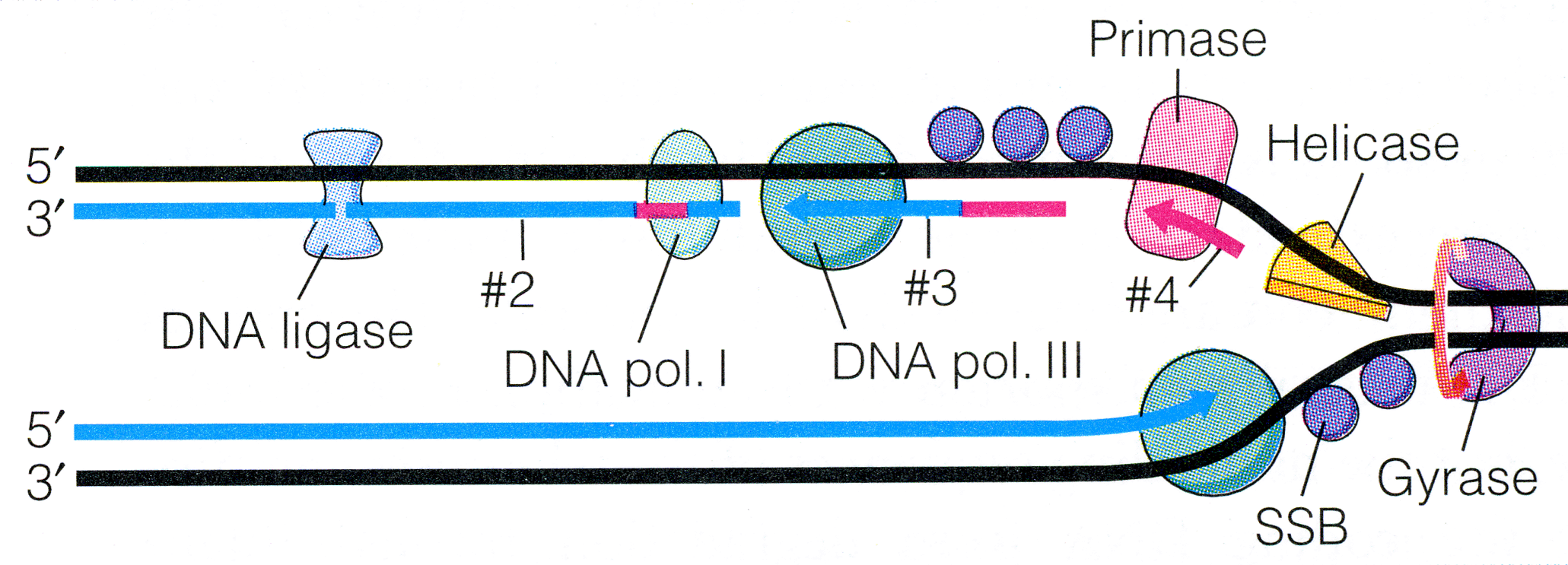 (from World of the Cell
figure 15.1)
Gyrase (Topoisomerase) to untwist incoming DNA

Helicase to split strands

SSB (single strand binding proteins) to stabilize separate strands

Primase to initiate growth of new strand segment (provides template / attachment point)

DNA polymerase III to add nucleotide units at growing end of new strands

DNA polymerase I to remove Primase where Okazaki segments grow together

DNA Ligase to then knit together seam between Okazaki segments
A Hands-on Introduction to Nanoscience: WeCanFigureThisOut.org/NANO/Nano_home.htm
Or as an animation:
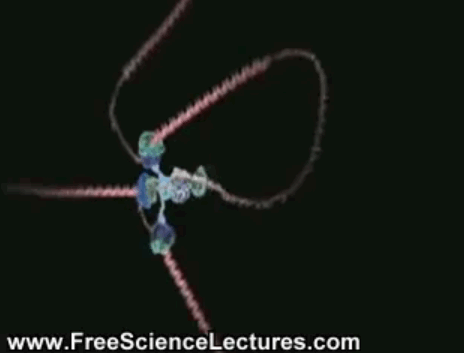 From: www.youtube.com/watch?v=5UoKYGKxxMI&feature=related

(or for cached version of 2nd part see supporting webpage: DNA Self-Assembly - Supporting Materials – DNA_packing_and_replication)
A Hands-on Introduction to Nanoscience: WeCanFigureThisOut.org/NANO/Nano_home.htm
DNA Self-Assembly Task #2: RNA "Transcription"
Here goal is to build complementary single strand of "Ribonucleic" acid

Difference between Deoxyribonucleic acid (DNA) and Ribonucleic (RNA)?

	1) "Deoxy"  - That is, in ribose of RNA the OH group is NOT removed

	2) One of the four bases, Thymine, is replaced by Uracil (U)
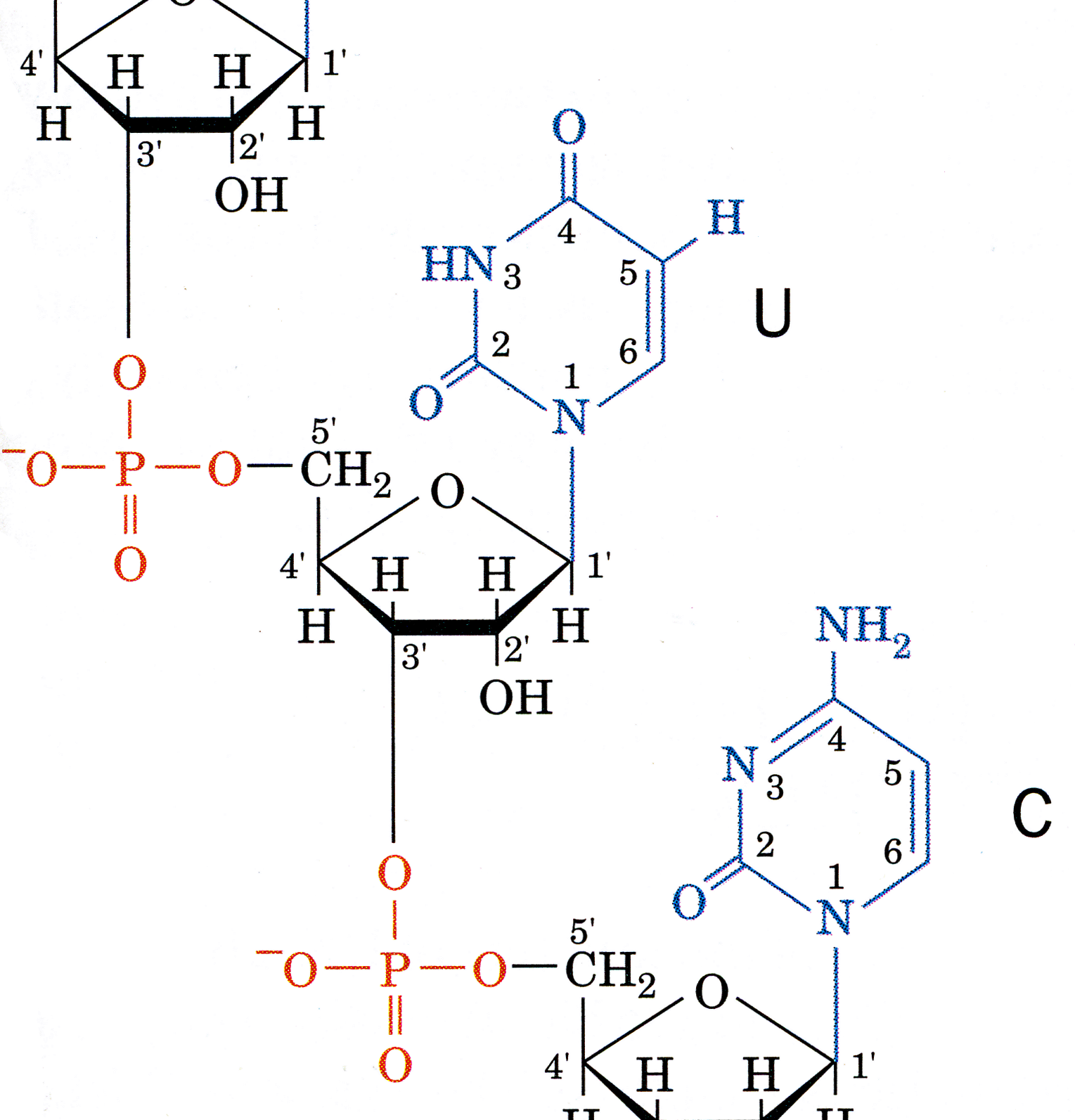 Uracil
Compare with DNA figure in slide 10!
RNA
OH group at ribose site 2
(modified from Voet & Voet figure 28.1)
A Hands-on Introduction to Nanoscience: WeCanFigureThisOut.org/NANO/Nano_home.htm
Easier to synthesize single RNA strand:
RNA polymerase just untwists DNA for about one turn

In that space, it assembles leading end of new RNA strand:
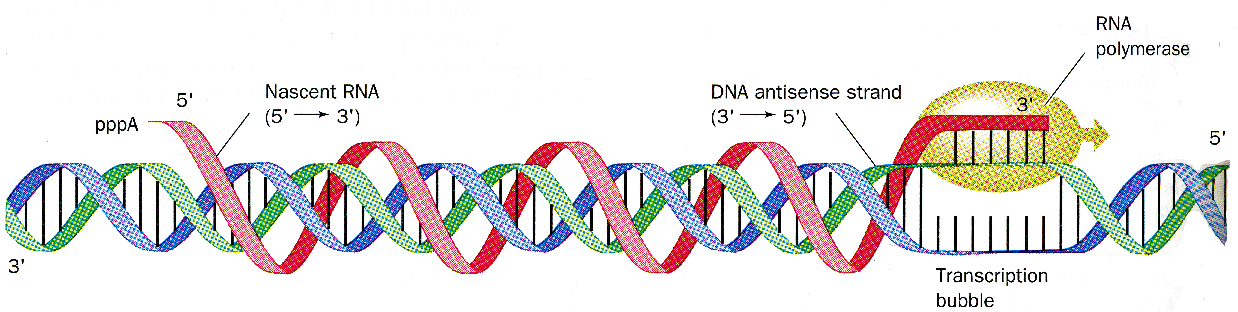 (from Voet & Voet figure 29.12)
Blue / Green ribbons = DNA being "expressed"

Red ribbon = RNA complementary to DNA's green strand
A Hands-on Introduction to Nanoscience: WeCanFigureThisOut.org/NANO/Nano_home.htm
Reality is not quite so neat:
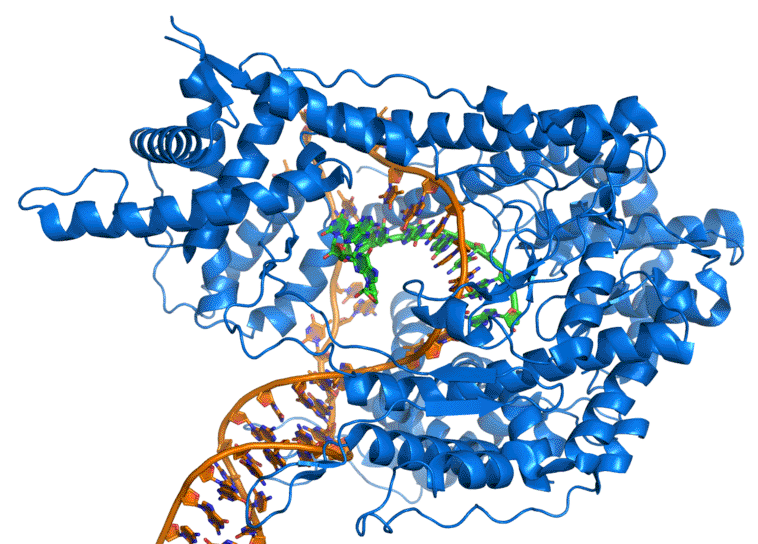 Linked DNA strand (gold) 
entering from bottom

RNA polymerase (blue) 
at center unwinding DNA

Newly created single 
strand of RNA (green)
(From Wikipedia page on DNA)
Determination of RNA Polymerase's structure (from X-ray diffraction data) earned Roger Kornberg the 2006 Nobel Prize!
A Hands-on Introduction to Nanoscience: WeCanFigureThisOut.org/NANO/Nano_home.htm
Replicate WHOLE length of DNA in RNA?
No, would end up with unimaginably complex tangle

Instead, RNA “transcription” initiated at certain DNA “Promoter” base  sequences

	       Promoter                              Promoter
	IIIIIIIIIIIIIIIIIIIIIIIIIIIIIIIIIIIIIIIIIIIIIIIIIIIIIIIIIIIIIIIIIIIIII      DNA
    
       
		TTTTTTTTTTTTTTTTTTTTTTTTTTTTTTTTTTT	RNA segment

But the RNA segment contains further divisions based on its coding:

		Exon	Intron	Exon	Intron
		TTTTTTTTTTTTTTTTTTTTTTTTTTTTTTTTTTTTT	RNA

Only “Exon” segments have base sequences that will initiate next step:
A Hands-on Introduction to Nanoscience: WeCanFigureThisOut.org/NANO/Nano_home.htm
DNA Self-Assembly Task #3:  RNA Protein "Translation"
JOB of RNA Exon segments is to build proteins

Proteins = basic cellular building material

Proteins are based on chains of amino acids (or “peptide units”)

Single Amino Acid:		Linked together as polypeptide chains:
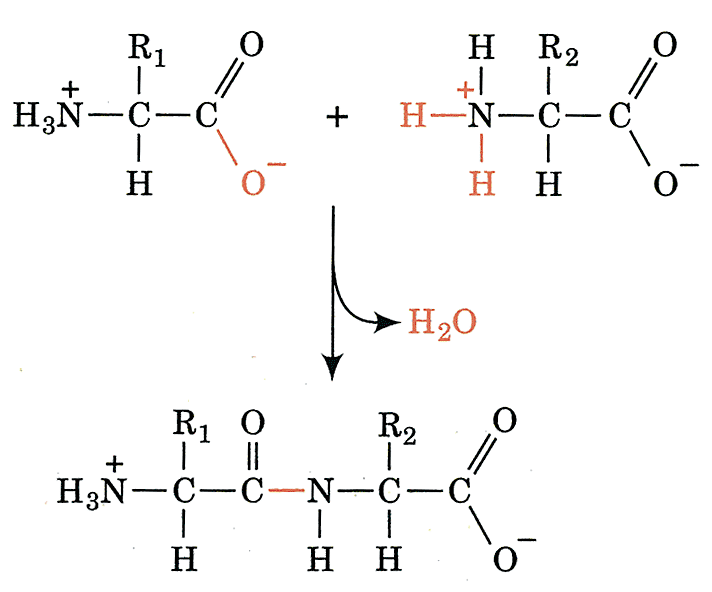 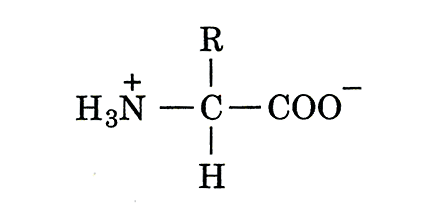 "R" = Chemist's shorthand for organic unit

That is: "Something more is attached here"
Variation of amine + carboxylic acid reactions of last lecture
(Voet & Voet figures 4.2 and 4.3)
Twenty different amino acids based on choice of R group:
Non-charged, non-polar:	   Non-charged, but polar:	   Charged and polar:
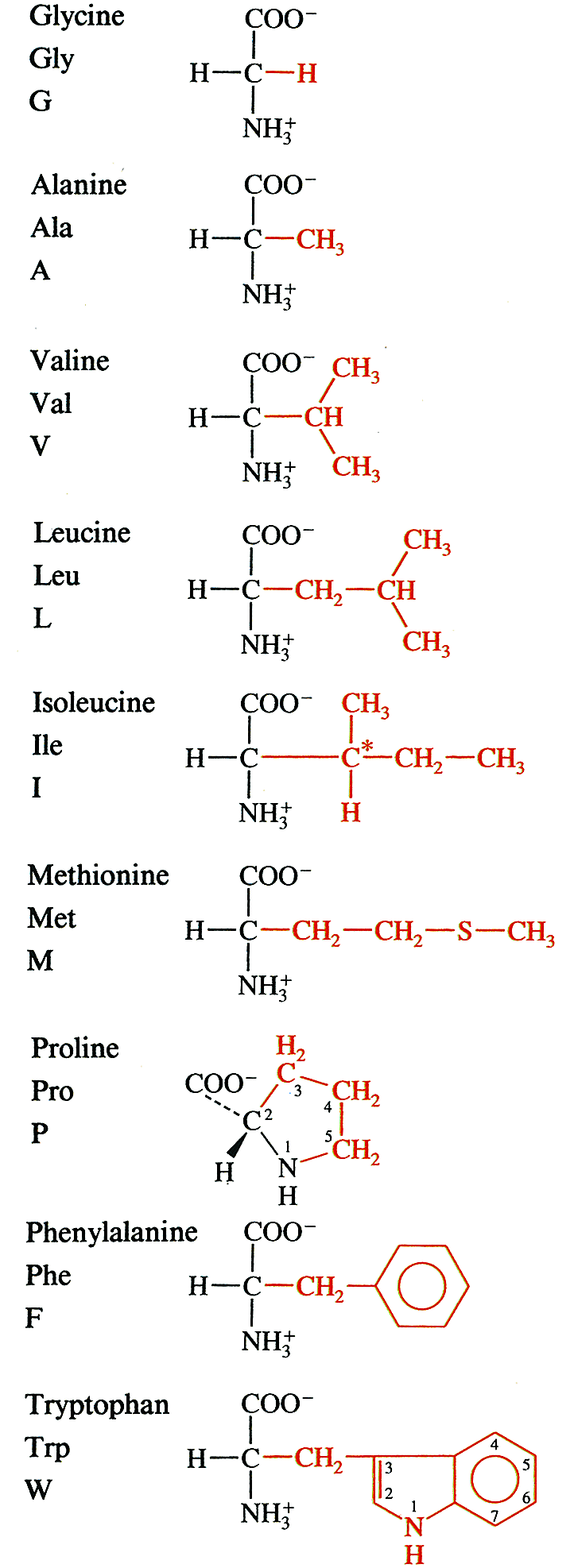 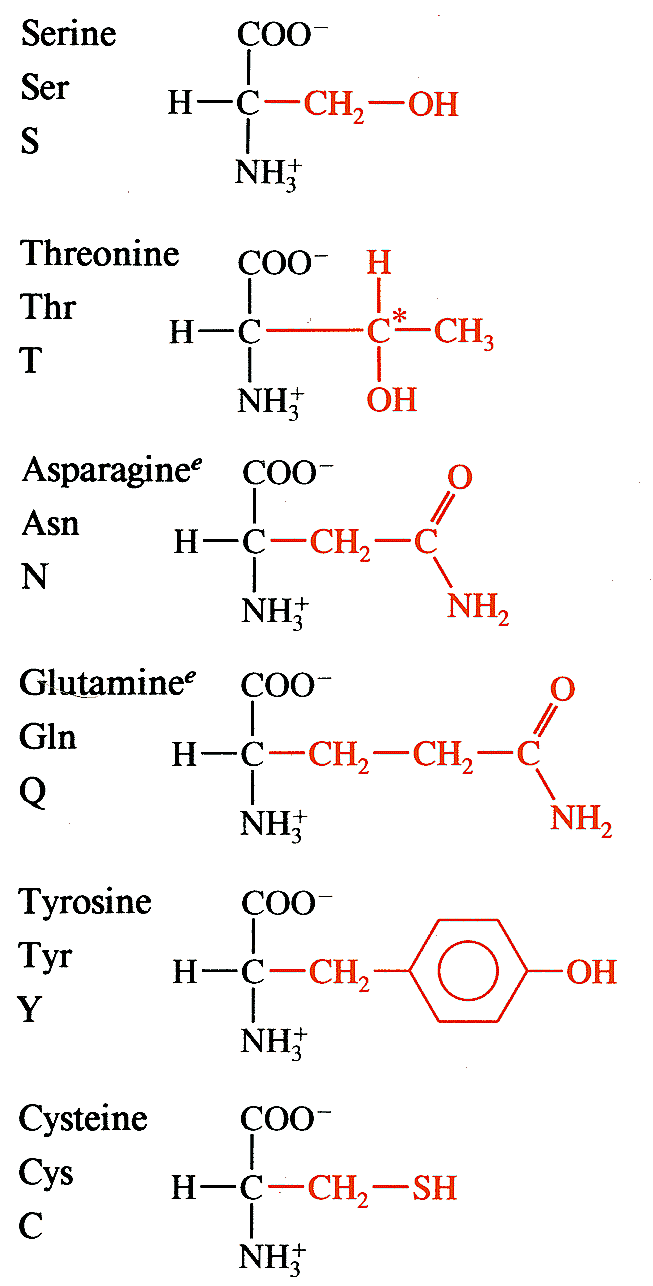 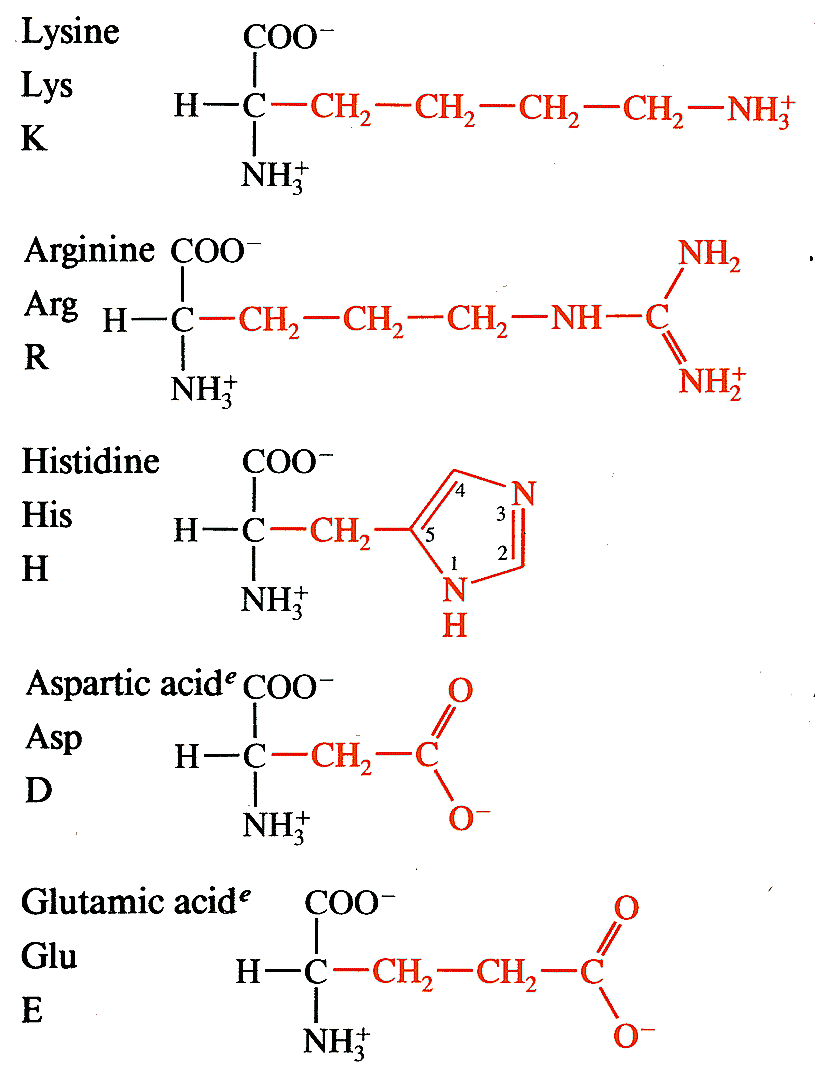 Strongly Hydrophillic
Hydrophillic
Red parts = R’s of previous page
Strongly Hydrophobic
(from Voet & Voet table 4.1)
Amino acid sequence along peptide chain can:
Exploit differences in water attraction

	Tune which sections of chain flee from water (coiling back upon themselves)

	Tune which sections of chain seek water (trying to branch outward)


Pull distant segments together through attraction of polarized side "R" groups

	Slightly negative oxygens or nitrogens on one group may be

		attracted to slightly positive hydrogens on a distant group

Why is all of this important?  

It offers INCREDIBLE CONTROL OVER 3D STRUCTURE!
A Hands-on Introduction to Nanoscience: WeCanFigureThisOut.org/NANO/Nano_home.htm
Two most basic polypeptide structures:
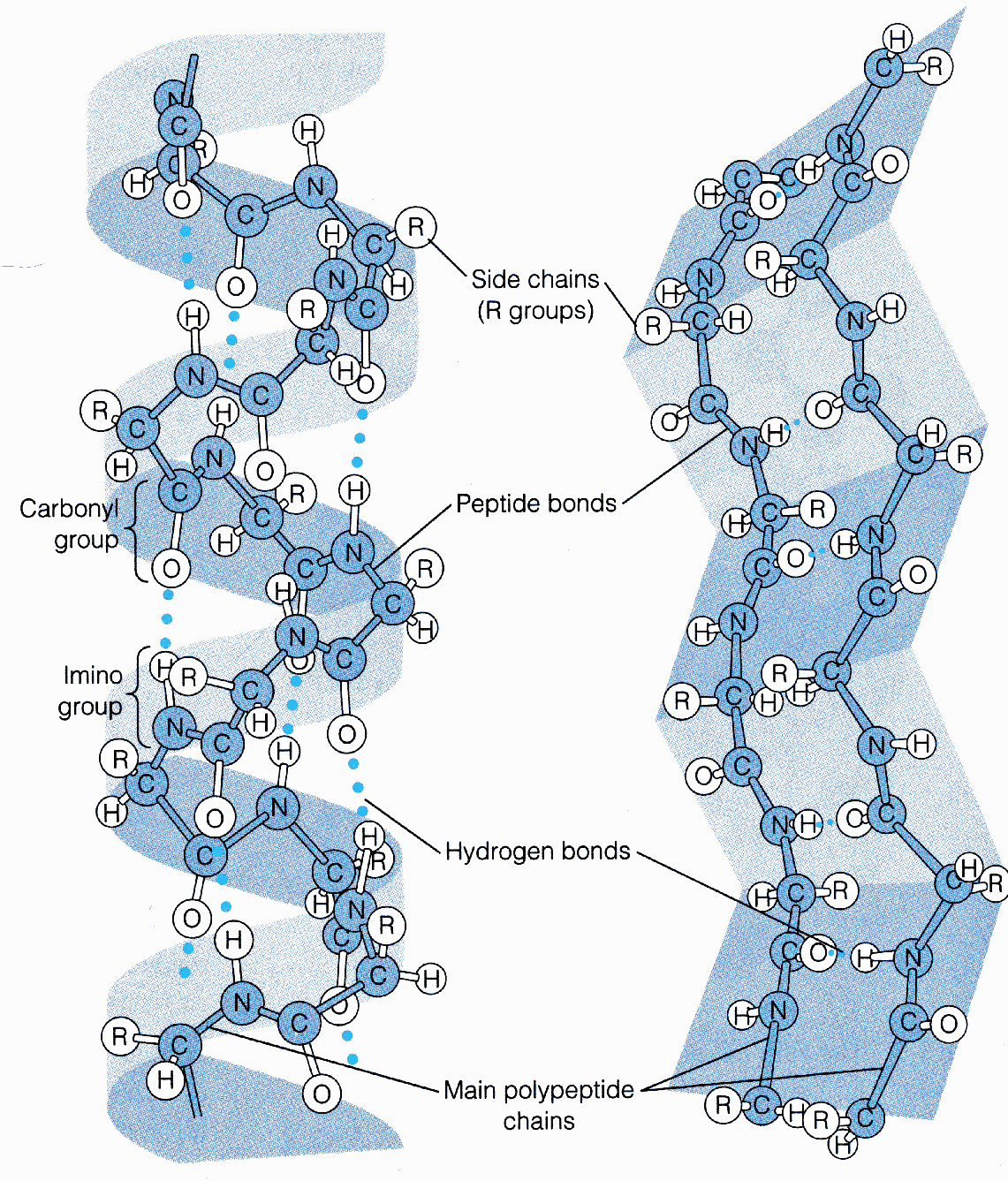 "Alpha Helix"

O- on one peptide attracted to H+ on another

RESULT: Polypeptide spirals back upon itself
"Beta Sheet"

O- 's and  H+ 's on adjacent polypeptides attracted to one another

RESULT: Parallel  polypeptide chains linked together
(from World of the Cell, figure 3.5)
A Hands-on Introduction to Nanoscience: WeCanFigureThisOut.org/NANO/Nano_home.htm
Which can be combined . . .
Ball and stick model:			Spiral and ribbon model:
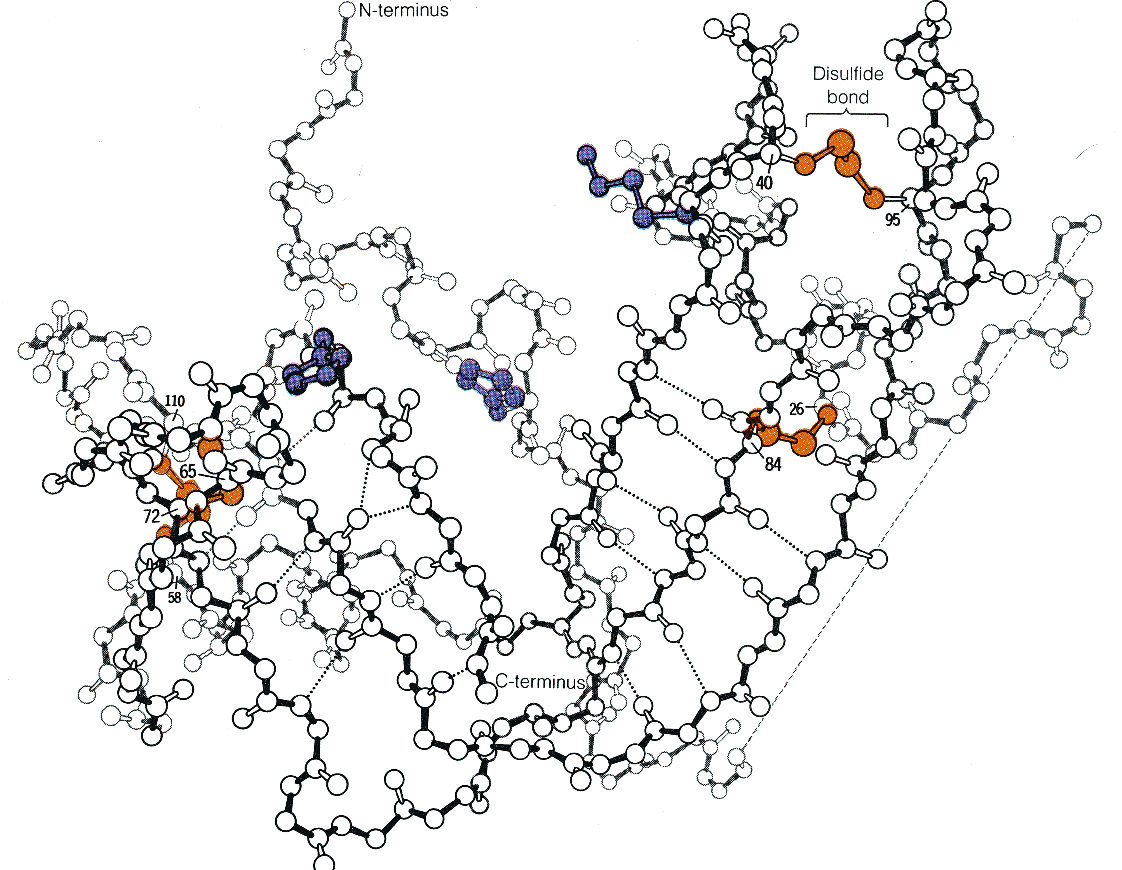 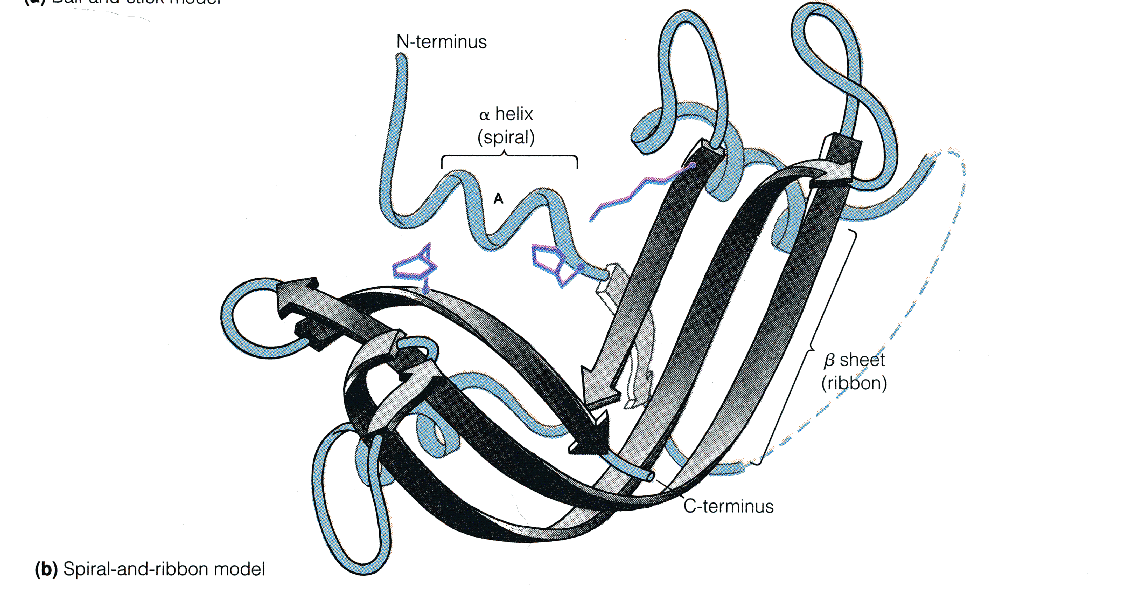 ("Ribonuclease" structure from World of the Cell, figure 3.9)
A Hands-on Introduction to Nanoscience: WeCanFigureThisOut.org/NANO/Nano_home.htm
Which actually assemble via a trial and error energy minimization process
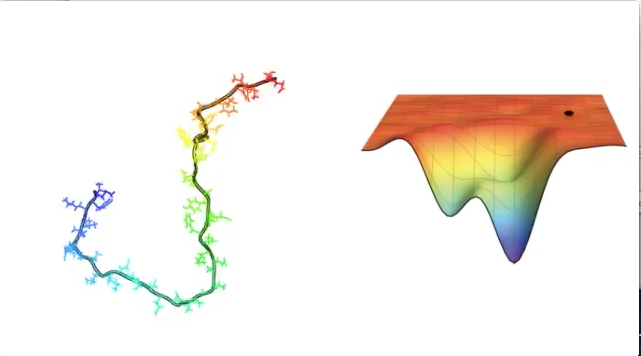 Supporting webpage with embedded movie: DNA Self-Assembly - Supporting Materials - Folding
from: www.youtube.com/watch?feature=player_embedded&v=YANAso8Jxrk
 (original source believed to be U. Stonybrook)
Final 3D groupings of polypeptide(s) ≡ "Protein"
But how do RNA segments program Protein assembly?  

Exon RNA sub-segments separate to form either:

1) Messenger RNA (mRNA):

	Long chains with base sequence equaling recipe for the protein to be created

	
2) Transfer RNA (tRNA):

	Hunter units that go out into cellular soup to collect a required amino acid

	Different type to gather each of the 20 different types amino acid

	Each with 3 unpaired bases (a "codon") to dock at certain points on mRNA


3) Ribosomal RNA:

	Forms ribosome templates to bend and coil protein chains into desired 3D form
A Hands-on Introduction to Nanoscience: WeCanFigureThisOut.org/NANO/Nano_home.htm
Somewhat easier in pictures:
Ribosomal RNA segments coil into shapes used as assembly templates
One of the 20 types of tRNA with its captured amino acid
 
This one has an exposed UAC base sequence (anticodon)
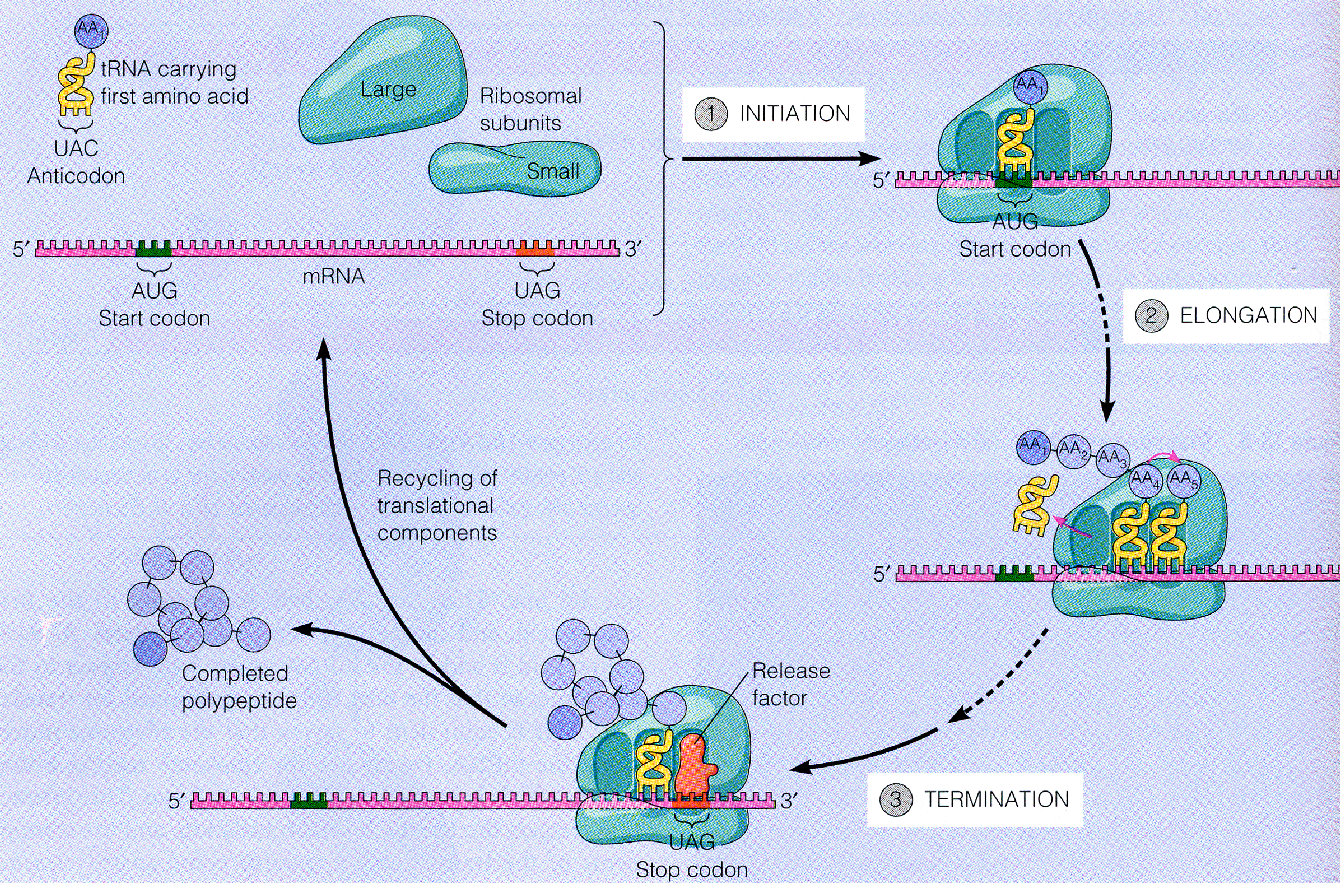 (From World of the Cell figure 18.7)
Long mRNA programming chain

Including a three base sequence (codon) AUG complementary to the tRNA
A Hands-on Introduction to Nanoscience: WeCanFigureThisOut.org/NANO/Nano_home.htm
Ribosomal RNA units clamp onto mRNA chain:
Think of Ribosomal RNA unit as the thing you pull along a zipper

One side of the zipper is the Messenger RNA (mRNA) chain

Other side is assembled BY the Ribosome using amino acids supplied by tRNAs:
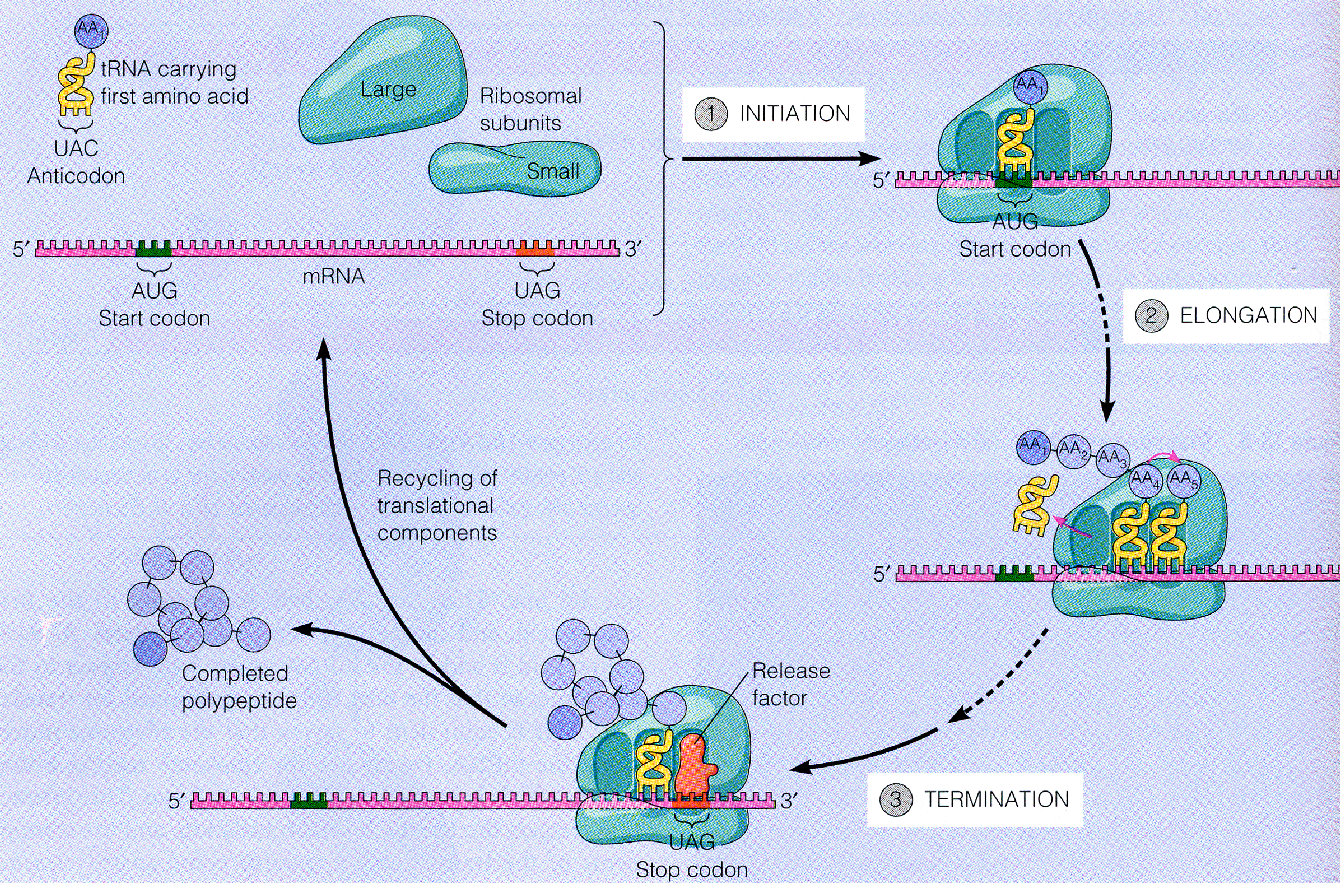 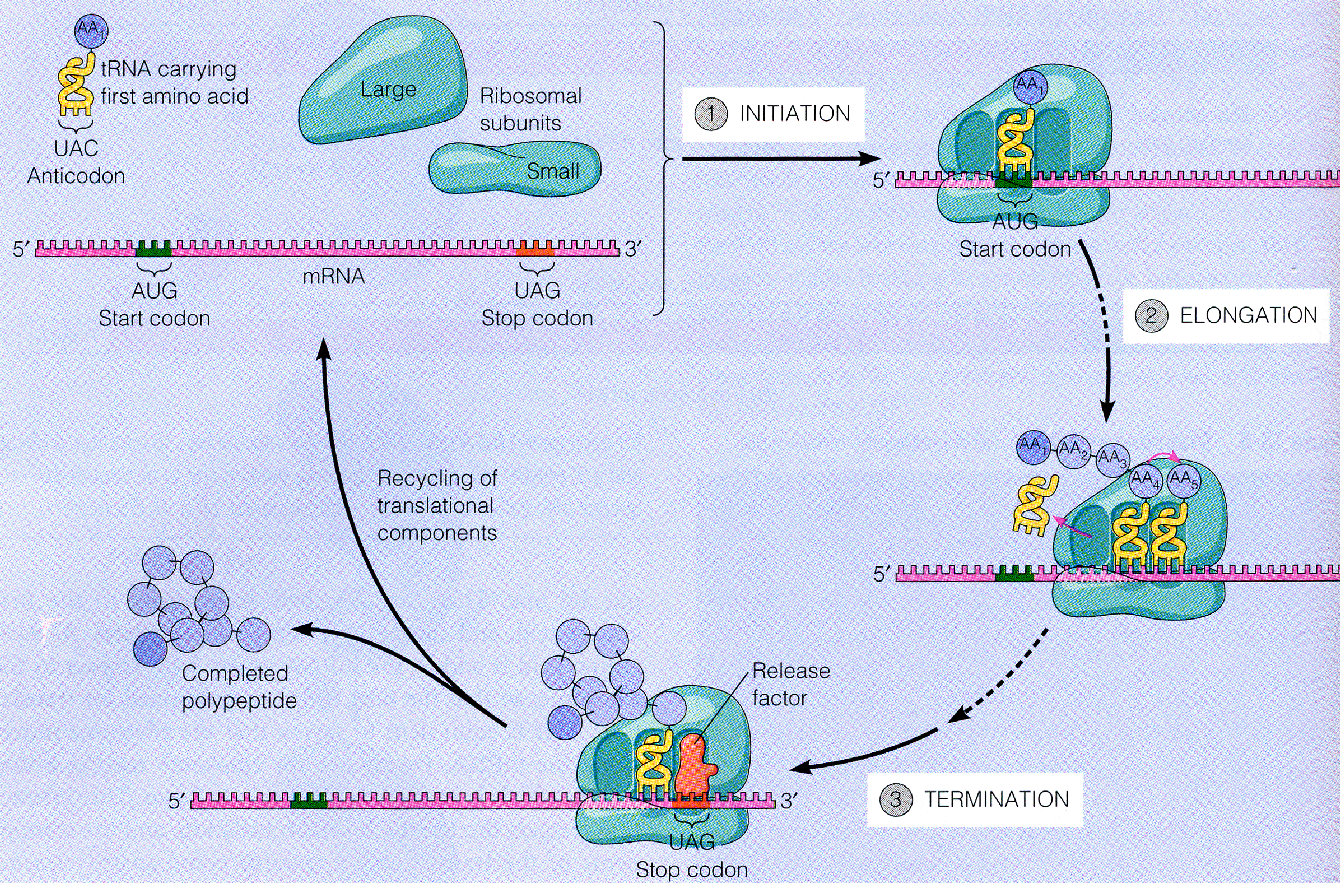 Add 2nd & 3rd tRNA’s with amino acids
 
Amino acids start to link up

Ribosome moves right

Spits out 1st tRNA and
 
Growing chain of “polypeptide” (blue)
1st tRNA unit with its amino acid 

Snuggles into Ribosome 

At its programmed place on mRNA
A Hands-on Introduction to Nanoscience: WeCanFigureThisOut.org/NANO/Nano_home.htm
Leading to creation of 3D structure of polypeptide(s) ≡ "Protein"
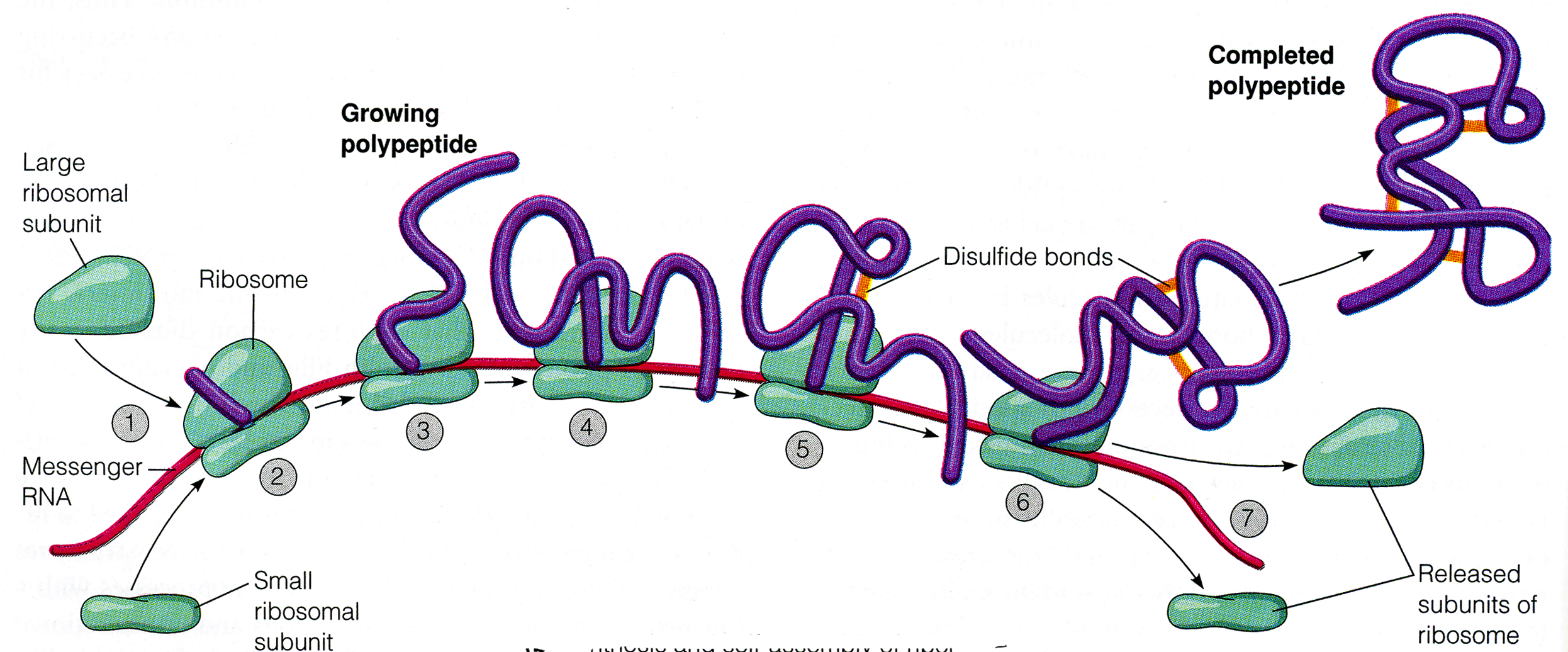 Ribosome’s SHAPE helps to program protein’s (polypeptide’s) SHAPE

WITHOUT ribosome, protein might have coiled differently => Different functionality

Protein (polypeptide) Origami! => Building materials of cells
A Hands-on Introduction to Nanoscience: WeCanFigureThisOut.org/NANO/Nano_home.htm
But back to earlier question of “What is a Gene?”
Functionally, it is the segment of DNA that programs “one characteristic”

	Once thought that one protein might => one characteristic

	Then “gene” would be length of DNA that programmed one protein:

	          Promoter                                             Promoter
	IIIIIIIIIIIIIIIIIIIIIIIIIIIIIIIIIIIIIIIIIIIIIIIIIIIIIIIIIIIIIIIIIIIIII      DNA
           
		Exon	Intron	Exon	Intron
		TTTTTTTTTTTTTTTTTTTTTTTTTTTTTTTTTTTTT	RNA

		mRNA + tRNA’s + Ribosomal RNA	   Protein

Now thought programming of single “characteristic” may require many proteins 
	
So generalized “gene” involves longer DNA segments
A Hands-on Introduction to Nanoscience: WeCanFigureThisOut.org/NANO/Nano_home.htm
But we are learning that it is even more complicated:
DNA can block the function of DNA!		Normal process:

	DNA:


	Programmed mRNA:

			          Note difference in RNA backbone + and its base U =      (vs. DNA’s T =     ) 


mRNA, per earlier slides, then wanders off and programs the synthesis of a protein

	mRNA program:


		New protein:

		       tRNA’s delivering peptides:
A Hands-on Introduction to Nanoscience: WeCanFigureThisOut.org/NANO/Nano_home.htm
What if complementary RNA subunit is programmed elsewhere on genome?
DNA:


protein mRNA:							:Other RNA


RNA subunit from elsewhere can mate with first long segment of mRNA:





Stopping tRNA from delivering its programmed peptide to that site, halting protein’s synthesis
A Hands-on Introduction to Nanoscience: WeCanFigureThisOut.org/NANO/Nano_home.htm
This “microRNA” = another form of gene
First DNA sequence programmed protein => inherited characteristic = “gene”

Second shorter microRNA DNA sequence did not program a protein

	But it did stop the production of that first protein

	So its presence did CHANGE an inherited characteristic

Thus, by definition, the DNA segment programming microRNA is also a “gene”

Some now suggest:

	As many as 25% of proteins programmed by DNA, are blocked by microRNA

	So revised view:	Long genes (~10,000 base pairs) program proteins

			Shorter genes (~ 100 base pairs) can block protein synthesis

(for more information see, for instance, Smithsonian Magazine article, July 2009)
A Hands-on Introduction to Nanoscience: WeCanFigureThisOut.org/NANO/Nano_home.htm
This trick is now being investigated in Nano Medicine
In the above, our OWN DNA is programming this "anti-gene"

But we can also easily (and cheaply) synthesize such interfering RNA segments:

	By splicing required DNA sequence into bacterial DNA ("recombinant DNA")

	
	Then letting bacteria reproduce, harvesting and purifying the results

To produce "small interfering RNA" (siRNA) segments

Which can then be used as a drug to "silence" (turn off) a SPECIFIC DNA segment! 

Preventing the corresponding protein from being synthesized:

	Which could kill or inhibit a cancer cell that depends on that protein

	Or suppress a disease induced by over-production of that protein
A Hands-on Introduction to Nanoscience: WeCanFigureThisOut.org/NANO/Nano_home.htm
But genetic programming has GOT to be even MORE complicated:
1) ALL cells contain identical (complete) DNA “program” yet cells of our body are different!

	Different PARTS OF THE GENOME MUST BE TURNED OFF in different cells

2) Also observed that disease vulnerability can switch back and forth over generations!!

	Swedish laplanders are very vulnerable to crop failure: Males experiencing famine
	in their late teens had grandchildren with decreased longevity due to diabetes

	If grandchildren did not experience famine, change is reversed in their offspring

Timing (famine in late male adolescence) suggests alteration of sperm’s genetic program

And because change is SUDDEN (on evolutionary timescale) and REVERSIBLE, this implies:

	 Single gene must be capable of storing ALTERNATE PROGRAMS and  
			
	ALTERNATE PROGRAMS must be selectable by environmental factors

To learn more about the Swedish study, see this excellent Time Magazine article (link)
A Hands-on Introduction to Nanoscience: WeCanFigureThisOut.org/NANO/Nano_home.htm
Further:
3) Twins who start out identical don’t stay identical!!!

	Again suggesting environmental selection between alternate genetic programs

Understanding of multiple selectable genetic programs = emerging field of 

“EPIGENETICS”

To learn more, see Time Magazine article (previous page), this New York Times story (link) 

	and PBS Nova / Nova Science Now shows, including:
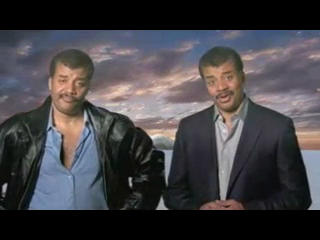 Supporting webpage with embedded Nova clip: DNA Self-Assembly - Supporting Materials - Nova
A Hands-on Introduction to Nanoscience: WeCanFigureThisOut.org/NANO/Nano_home.htm
To “express” a gene, have got to undo that wonderful DNA packing:
One deactivation mechanism thus locks DNA to the “histone” beads it is wound around

	
		





Another adds chemicals to portions of DNA double helix impeding its separation

	Which in rats can be initiated/reversed by maternal diet including consumption of vitamins 

But, from what I am reading, this is likely just the tip of the iceberg:

	And all that “junk DNA” may not be so useless/inert as once (arrogantly) thought!

With rapidly expanding field of epigenetics instead suggesting: 

DNA = Palette of recipes (slowly evolved) now selectable by environment
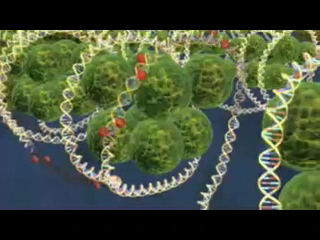 From PBS’s 
Nova Science Now 2008
A Hands-on Introduction to Nanoscience: WeCanFigureThisOut.org/NANO/Nano_home.htm
In conclusion, we've now learned about the "ultimate" in self-assembly:
Messenger RNA (chains with recipes)
DNA		RNA		Ribosomal RNA (folding templates)			Proteins
						Transfer RNA (peptide gatherers)

OR Simply:	DNA → RNA → Proteins = 3D Molecular Origami

Makes manmade self-assembly processes of preceding lectures look sort of lame

Scientists now understand many of the processes involved

			     Also know how to instigate many of the steps


Suggests opportunity for developing non-cellular DNA-based self-assembly

(as will discuss further in lecture 11)
Credits / Acknowledgements
Funding for this class was obtained from the National Science Foundation (under their Nanoscience Undergraduate Education program).

This set of notes was authored by John C. Bean who also created all figures not explicitly credited above.  





Copyright John C. Bean

(However, permission is granted for use by individual instructors in non-profit academic institutions)
A Hands-on Introduction to Nanoscience: WeCanFigureThisOut.org/NANO/Nano_home.htm